P.i.b.
INDICADOR DE CRECIMIENTO ECONÓMICO
Definición
Lo que se acostumbra mencionar o citar como PIB corresponde a una sigla que resume la expresión de Producto Interno Bruto o Producto Interior Bruto
 un concepto extendido en numerosos países como PBI (Producto Bruto Interno). Se trata de una noción que engloba a la producción total de servicios y bienes de una nación durante un determinado periodo de tiempo, expresada en un monto o precio monetario
USO
El PIB es usado como objeto de estudio de la macroeconomía. Su cálculo se encuadra dentro de la contabilidad nacional. Para su estimación, se emplean varios enfoques complementarios. Tras el pertinente ajuste de los resultados obtenidos en los mismos, al menos parcialmente resulta incluida en su cálculo la economía sumergida.
Limitaciones
No obstante, existen limitaciones a su uso. Además de los mencionados ajustes necesarios para la economía sumergida, el impacto social o ecológico de diversas actividades puede ser importante para lo que se esté estudiando, y puede no estar recogido en el P.I.B. Existen diversas medidas alternativas al PIB que pueden ser útiles para determinadas comparaciones.
Economía sumergida
La economía sumergida es la suma de la economía informal y la economía ilegal. 
La economía informal, también llamada irregular, es actividad económica legal aunque oculta a efectos registrales por razones de elusión fiscal o de control administrativo.
 La economía ilegal, por contra, lo es por su propia naturaleza, por ejemplo, el tráfico de drogas y la prostitución.
Características
Magnitud flujo
El  PIB es una magnitud denominada de flujo, que contabiliza solamente los bienes y servicios producidos durante la etapa de estudio. El significado de flujo o corriente se contrapone al de fondo o stock.
las corrientes o flujos tienen una clara dimensión temporal. En el lado opuesto, están los fondos o stocks que carecen de ella, aunque exista una referencia a un punto del tiempo. El patrimonio de una persona sería un ejemplo de variable fondo
Valoración  : pib nominal y real
El Producto Interno es, pues, el resultado de una multiplicación, en la que participan dos grandes factores: uno real, formado por las unidades físicas, bienes y servicios; otro monetario, integrado por sus precios.  se recurre al PIB en términos reales, que no se afecta por las   modificaciones en los precios, ya que las unidades físicas se valoran siempre tomando como referencia los precios en un año base.
 Para hallar el PIB real, se divide el PIB nominal por un índice de precios conocido como deflactor del PIB.
Macro magnitudes
Las macro magnitudes se utilizan para medir las operaciones y flujos que tienen lugar en la economía de un país o una región determinada, lo que permite tener una visión de conjunto de la economía de ese país.
 El PIB constituye la magnitud económica de la que parten todas las demás.
El Producto Nacional Bruto de un país se define como el conjunto de bienes y servicios finales producidos por sus factores de producción y vendidos en el mercado durante un periodo de tiempo dado, generalmente un año. 
Se excluye a los extranjeros trabajando en el país y se incluye a los nacionales trabajando en el extranjero.
Criterios de valoración
El cálculo de valor monetario de los bienes producidos, incluidos en el PIB, puede realizarse mediante dos formas diferentes:
según el costo de los factores (no incluyen impuestos indirectos).
según los precios de mercado (incluyen impuestos indirectos).
Valoración a precio de mercado
La valoración a precios de mercado se realiza incluyendo los impuestos indirectos y las subvenciones a la explotación, mientras que la valoración a coste de los factores no incluyen estas cantidades. La relación entre ambos se obtiene restando al PIB valorado a precio de mercado, los impuestos indirectos ligados a la producción (Ti) y sumándole las subvenciones a la explotación (Su) y así se obtiene la valoración a coste de los factores.
pib. {cf}=PIB_{pm}-T_{i}+S_{u}
Enfoque De la oferta o valor agregado
En términos generales, el valor agregado o valor añadido, es el valor de mercado del producto en cada etapa de su producción, menos el valor de mercado de los insumos utilizados para obtener dicho producto; es decir, que el PIB se cuantifica a través del aporte neto de cada sector de la economía.
Según el enfoque del valor agregado, la suma de valor añadido en cada etapa de producción es igual al gasto en el bien final del proceso de producción.
Ejemplo
Tomemos el caso del PIB producido en el sector petrolero. Supongamos que una compañía produce petróleo crudo que vende a una refinería, que a su vez produce gasolina. 
El petróleo crudo se vende por 20$ por barril a la refinería, y esta vende el producto terminado en 24 $ por barril. Para calcular el valor agregado producido en cada etapa del proceso de producción, se distinguirá:
Ejemplo
el valor agregado en la etapa de la refinería no son los 24 $ por barril sino solamente 4 $, ya que la refinería compra el barril de petróleo en 20 $ y elabora un producto que vale 24 $ por barril. 
El valor agregado del sector petrolero como un conjunto es de 24 $ por barril,
 la suma del valor del petróleo crudo (20 $ por barril) más el valor añadido en la etapa de refinación (4 $ por barril).
Enfoque basado en gastos
En el enfoque basado en gastos, el PIB se mide sumando todas las demandas finales de bienes y servicios en un período dado. En este caso se está cuantificando el destino de la producción. Existen cuatro grandes áreas de gasto: 
el consumo de las familias (C), 
el consumo del gobierno (G), 
la inversión en nuevo capital (I) 
 los resultados netos del comercio exterior (exportaciones-importaciones).
Enfoque basados en gastos
Desde el punto de vista del gasto o demanda, el PIB resulta ser la suma de los siguientes términos :
PIB}}_{pm}=C+G+I+(X-M)\
Donde PIBpm es el producto interno bruto valorado a precios de mercado, 
C es valor total del consumo final nacional,
G es el consumo de la administración pública, 
I es la formación bruta de capital también llamada inversión. 
X  es el volumen monetario de las exportaciones y 
M el volumen de importaciones. Si se tiene en cuenta la existencia del sector público se distingue entre consumo e inversión privadas y gasto público en adquisición de bienes y servicios: G, entonces modificamos la fórmula:
{PIB}}_{pm}=C_{pr}+I_{pr}+G+(X-M)\,}
Tasa de variación del p.i.b.
La tasa de variación del producto interno bruto es el incremento o disminución que experimenta este en un periodo de tiempo determinado, normalmente un año
 Se utiliza para medir el crecimiento económico de un país. Es el cociente entre el PIB del año n y el PIB del año (n-1) expresado en porcentaje. La tasa de variación en año n (%) tn viene dada por:
 t_n={{PIB}}_{n}-{PIB}}_{n-1}}/{PIB}}_{n-1}}}/×100}
Donde el PIB usado es usualmente el PIB real ya que así se puede medir el crecimiento real de la economía dejando a un lado los efectos inflacionistas o deflacionistas.
Pib per cápita
El PIB per cápita (también llamado renta per cápita, ingreso per cápita o PIB por habitante ) es una magnitud que trata de medir la riqueza material disponible
. Se calcula simplemente como el PIB total dividido entre el número de habitantes (N):
                     {PIB}}_{pc}=(PIB}  /{N}
Ahorro, inversión y balanza comercial
El ahorro, la inversión y la balanza comercial son tres magnitudes flujo que satisfacen una identidad muy simple:
Ahorro – inversión   =     exportaciones – importaciones
p.i.b.. + M = c  + i  + X   donde
   C     es el consumo total incluyendo el consumo privado y el consumo público., 
   I        es la inversión pública y privada. 
      x      es el valor de todas las exportaciones
  M      es el valor de todas las importaciones.
Ahorro , inversión y balanza comercial
El primer término representa el origen de los dos componentes de la renta nacional::
 los bienes producidos por el propio país (PIB) y los bienes  producidos fuera del país o importaciones (M).
El segundo término representa los tres posibles usos de dichos bienes: ser consumidos, ser invertidos o ser exportados fuera del país.
 en una economía nacional abierta que exporta e importa bienes del extranjero la inversión y el ahorro en general no serán exactamente iguales, esto puede verse reescribiendo la (*) como:
Ahorro , inversión y balanza comercial
(   pib-c   )   – i     =     x    -  m
Y definiendo el ahorro más específicamente como la diferencia entre el PIB y el consumo entonces se tiene que la última ecuación es precisamente la ecuación 

Ahorro – inversión = exportaciones    - importaciones

dicha ecuación predice que en un país el ahorro únicamente puede superar a la inversión si las exportaciones superan en valor a las importaciones.
Consumo
En términos puramente económicos se entiende por consumo la etapa final del proceso económico, especialmente del productivo, definida como el momento en que un bien o servicio produce alguna utilidad al sujeto consumidor. 
En este sentido hay bienes y servicios que directamente se des- truyen en el acto del consumo, mientras que con otros lo que sucede es que su consumo consiste en su transformación en otro tipo de bienes o servicios diferentes.
Consumo
En macroeconomía, el consumo constituye uno de los componentes fundamentales del producto interno bruto (PIB) (desde el punto de vista del gasto o demanda). Este consumo puede ser dividido entre:
Consumo privado. Valor de todas las compras de bienes y servicios realizados por las unidades familiares y las instituciones privadas sin ánimo de lucro. Se incluye en su cálculo las remuneraciones en especie recibidas por los asalariados,.
Consumo público: Valor de todas las compras y gastos que realizan las administraciones públicas en el desempeño de sus funciones y objetivos.
Inversión
En macroeconomía se utiliza el término inversión para referirse al aumento de la cantidad de activos productivos como bienes de capital (equipo, estructuras o existencias).
 Por ejemplo cuando la empresa EADS, fabricante del Airbus, levanta una nueva fábrica de aviones o la familia Pérez se construye una nueva casa, estas actividades son inversión. 
En términos de una familia, muchas hablan de «inversión» cuando compran un terreno, una acción de Telefónica o un fondo de inversión. En economía, estas compras constituyen transacciones financieras o cambios de cartera, pues lo que compra una persona, otra lo vende. Sólo hay inversión cuando se crea capital real.
Componentes de la inversión
Componentes de la inversión
Desde este punto de vista macroeconómico la inversión puede descomponerse en tres elementos:
Formación bruta de capital fijo.
Formación neta de capital fijo.
Consumo de capital fijo (igual a la depreciación del capital fijo del país)
Variación de existencias. (La variación de existencias es igual a las existencias a finales del periodo, normalmente el año, menos las existencias iniciales de las que se partía al comienzo del periodo.
La suma de todas proporciona la inversión total.
Determinantes de la inversión
Los ingresos, una inversión genera a la empresa unos ingresos adicionales si le ayuda vender más. Eso induce a pensar que un determinante muy importante de la inversión es el nivel global de producción (o PIB).
Los costes: los tipos de interés más los impuestos.
LAS EXPECTATIVAS
Exportaciones e importaciones
Los países no producen solo lo que consumen, ni consumen solo lo que producen. En un mundo globalizado, las relaciones con otros países son básicas para sus economías. 
Existen países que producen bienes y servicios muy competitivos y los ofrecen a consumidores de otros países, es decir, los exportan. Asimismo, importan productos y servicios que otros países elaboran mejor o a menor precio.
El flujo de importaciones y exportaciones representa el comercio exterior de un país. Este comercio puede dar como resultado un superávit o un déficit con el exterior. Ambas situaciones deben ser analizadas para poder tomar decisiones y alcanzar un buen equilibrio económico a largo plazo.
Ahorro
El ahorro se encuentra influido y determinado por las políticas económicas que siga un Estado (éste puede afectar las tasas de interés y otras variables que afectan el ahorro). 
Toda inversión ha de financiarse con ahorro, que, en su mayoría, procede de la economía nacional, mientras que el ahorro externo se limita, normalmente, a complementar el ahorro interno.
Dentro de la economía nacional, el sector privado es, con mucho, la fuente principal de ahorro.
Balanza comercial
La balanza comercial es el registro de las importaciones   y exportaciones de un país cualquiera durante un período y es uno de los componentes de la balanza de pagos
El saldo de la balanza comercial es la diferencia entre exportaciones e importaciones, es decir, entre el valor de los bienes que un país vende al exterior y el de los que compra a otros países.
Factores que influyen en la b.c.
Los gustos de los consumidores por los bienes interiores y por los bienes extranjeros.
Los precios de los bienes en el interior y en el extranjero.
Los tipos de cambio a los que los individuos pueden utilizar la moneda nacional para comprar monedas extranjeras.
Las rentas de los consumidores interiores y de los extranjeros.
El coste de transportar bienes de un país a otro.
La política del gobierno con respecto al comercio internacional.
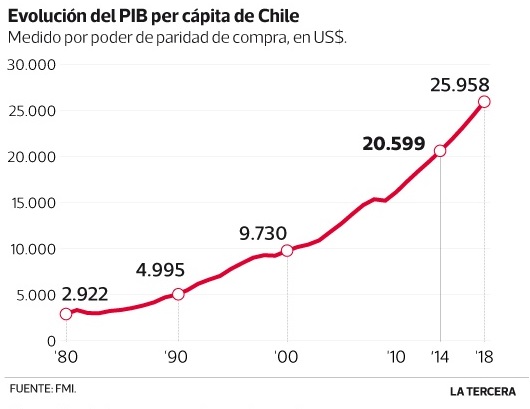 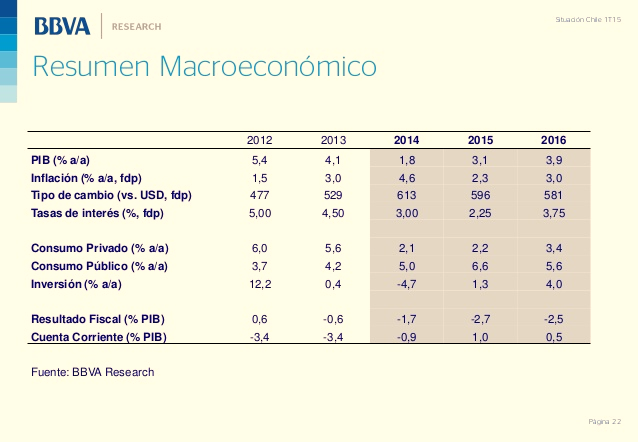 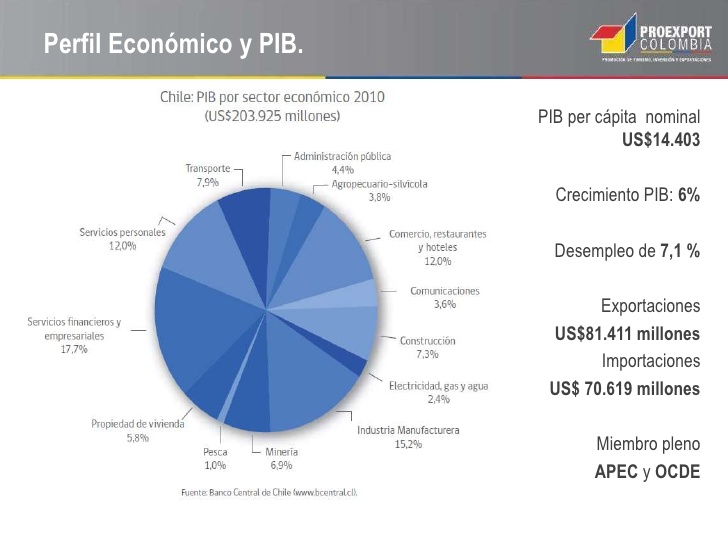 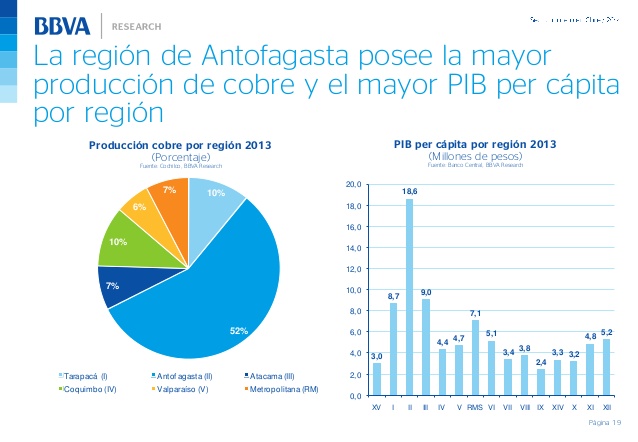 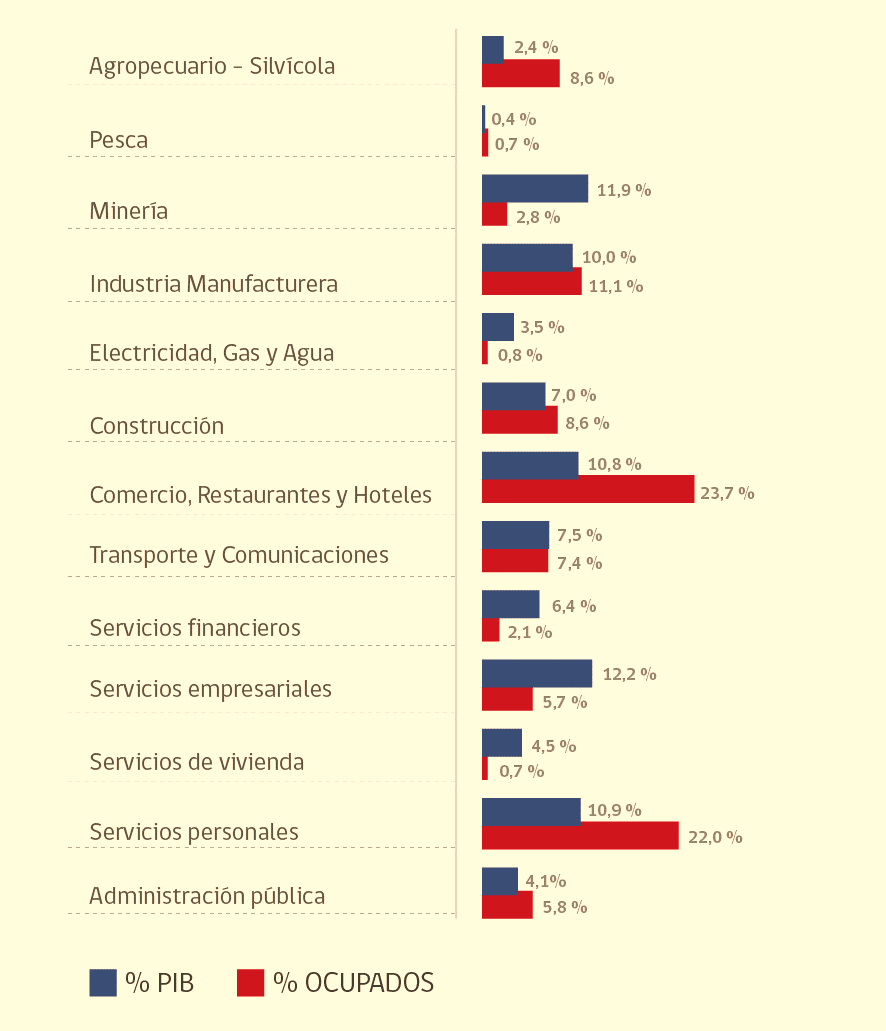